Plug-N-Harvest
WP6 – dissemination of results and communication
ORGANIZATION: Centre for Research & Technology Hellas / CERTHPRESENTER(S): CHRISTOS RAVANISMEETING: Kickoff Meeting, Aachen, 21-22 September 2017
September 25, 2017
PLUG-N-HARVESTID: 768735 - H2020-EU.2.1.5.2.
1
WP6 Main Objectives
Develop the PLUG-N-HARVEST strategy for diffusing knowledge generated in the frame of the project, by designing specific activities for each target group, accompanied with a concrete data management plan. 
 Accounting and actively managing credible dissemination channels, in accordance to the defined dissemination and business plans, for satisfying the commercialization purposes of the project based on market analysis. 
 Develop and launch the project website and social media presence.
PLUG-N-HARVESTID: 768735 - H2020-EU.2.1.5.2.
2
Involved partners
PLUG-N-HARVESTID: 768735 - H2020-EU.2.1.5.2.
3
Dissemination actions
Publications in Scientific, Technical or Commercial Journals.
 Presentations in Conferences.
 Exhibition stands and demos.
 Participation in non-project workshops, forums and/or events.
 Articles/Presentations in Press/Media
 Newsletters
…
D6.1.1[a,b,c]: Dissemination Plans and Promotion [M6, M24, M36]
PLUG-N-HARVESTID: 768735 - H2020-EU.2.1.5.2.
4
EC rules
Article 38 of the Grant Agreement:
 Unless the Commission requests or agrees otherwise or unless it is impossible, any communication activity related to the action (including in electronic form, via social media, etc.) and any infrastructure funded by the grant must:
	(a) display the EU emblem
	(b) include the following text:

“This project has received funding from the European Union’s Horizon 2020 research and innovation programme under grant agreement No. 768735”.

When displayed together with another logo, the EU emblem must have appropriate prominence.
PLUG-N-HARVESTID: 768735 - H2020-EU.2.1.5.2.
5
Open Access for scientific publications
Green Open Access (self-archiving):
the published article or the final peer-reviewed manuscript is archived by the researcher – or a representative - in an online repository before, after or alongside its publication 
Access to the article is often delayed (‘embargo period’) as some scientific publishers may wish to recoup their investment by subscriptions and pay-per-download view fees during an exclusivity period
Open access must be granted within six months of publication

Gold Open Access (open access publishing):
an article is immediately provided in open access mode by the scientific publisher 
The associated costs are shifted away from readers, and instead to (for example) the university or research institute to which the researcher is affiliated, or to the funding agency supporting the research
PLUG-N-HARVESTID: 768735 - H2020-EU.2.1.5.2.
6
EC rules – Open Access
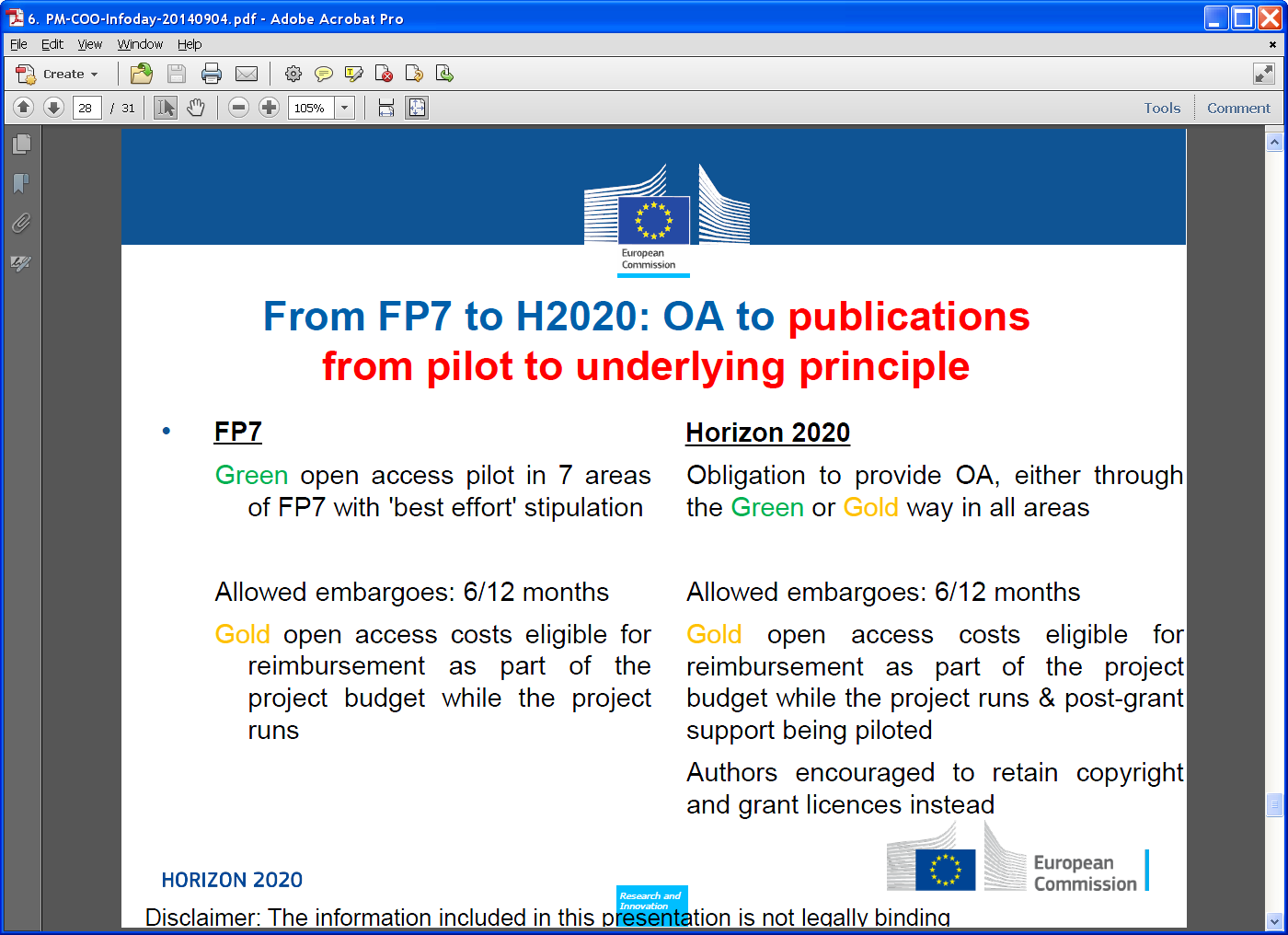 PLUG-N-HARVESTID: 768735 - H2020-EU.2.1.5.2.
7
PnH procedure prior to a dissemination event
Complete relevant form and send to the Project Coordinator (who will forward it to the whole Consortium) and the QAM.

PC and QAM send a written acceptance/rejection within 15 calendar days. Otherwise the response is considered positive).

Draft paper is then circulated to all project participants before submission. 

After the dissemination event, a final version of the relevant dissemination form must be sent to the PC and QAM

The participation in exhibitions through a stand and the presentation of demos of the project results require prior agreement of the whole project Consortium.
PLUG-N-HARVESTID: 768735 - H2020-EU.2.1.5.2.
8
Website - Logo
http://www.plug-n-harvest.eu/
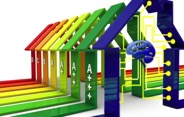 PLUG-N-HARVESTID: 768735 - H2020-EU.2.1.5.2.
9